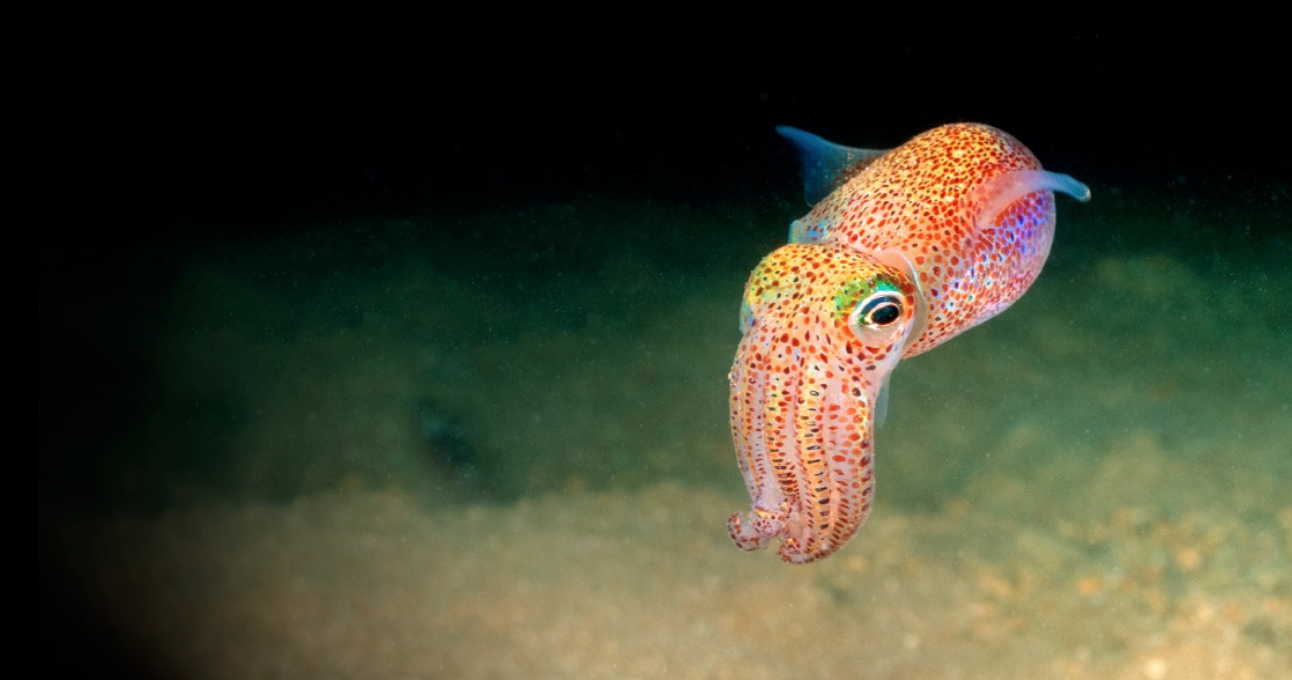 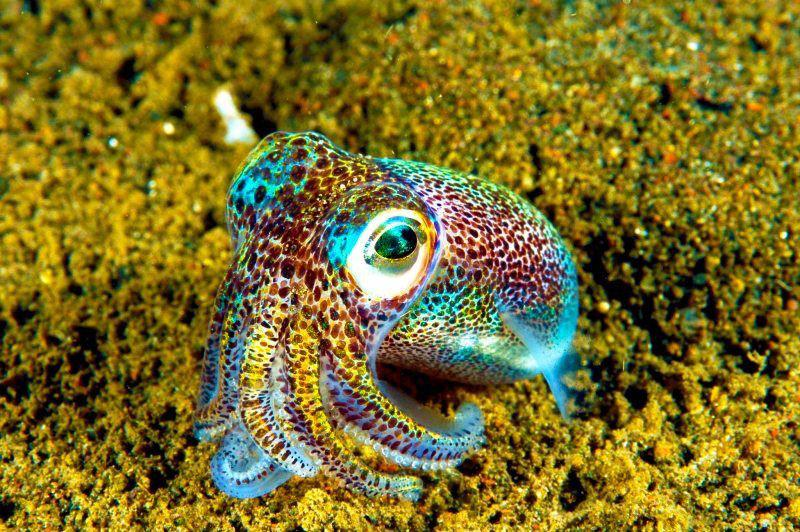 SQUIDS
By Matthew 
 P.6
APPEARANCE
Some are small some are gigantic!!!They have eight tentacles .Squids have big eyes to help them see through the murky ocean. This link shows you a cute bobtail squid and it doesn’t look real but it is!!!
https://www.youtube.com/watch?v=-I868XcVXtA
HABITAT
The North Atlantic Ocean is where you can find most squid. You will find giant squid in saltwater oceans. Squids travel in schools.
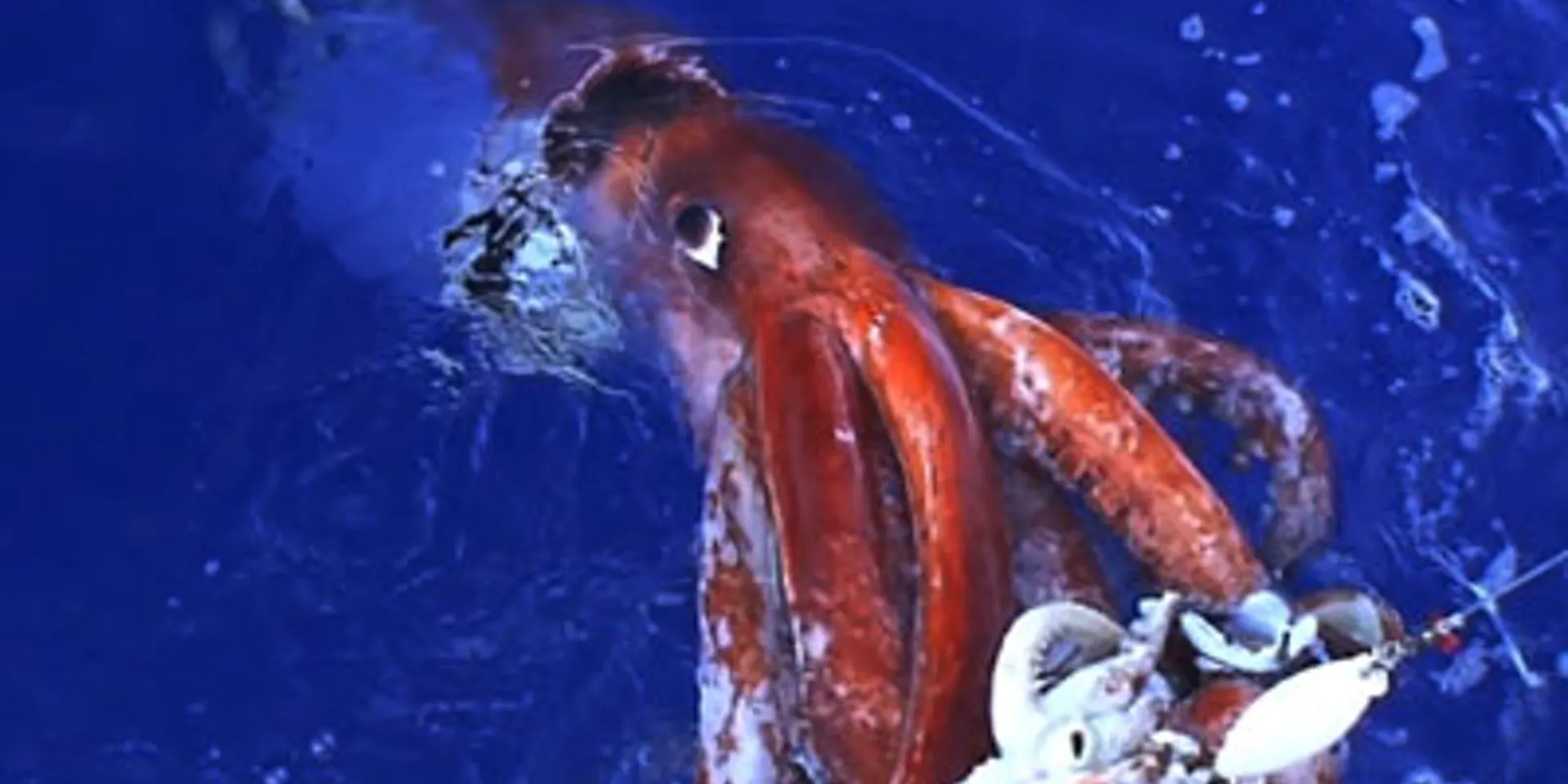 DIET
Squid usually eat fish and shrimp. Squid are carnivores, that means they only eat meat. Squid have sharp parrot like beaks which helps them to grab their food.
BEHAVIOUR
Squid are attracted to light , that’s how fishermen usually catch them. When they are threatened they put sharp teeth lined suckers on their tentacles over their head.
INTERESTING FACTS
Male squid usually die after they mate.
 The squids live up to 3 to 5 years.
 Squid are different from octopus because they have gills.
 They also have a venomous bite.
 There are more than 500 species of squid